МЕЖДУНАРОДНЫЙ ДЕНЬ ИНВАЛИДОВ
Год установления:
3 декабря 1992 года
Кем установлен:
ГЕНЕРАЛЬНОЙАССАМБЛЕЙ ОРГАНИЗАЦИИОБЪЕДИНЕННЫХ НАЦИЙ
Сегодня день особый
Для особенных людей, 
Мы все желаем, чтоб недуги
Прочь ушли скорей.
Пусть солнце светит ярче, 
Красивый огонек, 
И помни, в этой жизни
Ты не одинок!
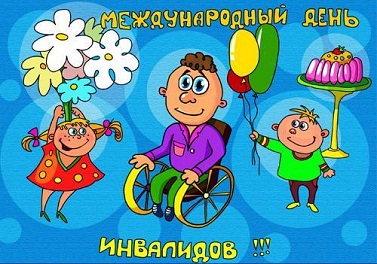 «Всем детям должна быть обеспечена возможность определить себя как личность и реализовать свои возможности, в безопасных и благоприятных условиях…"
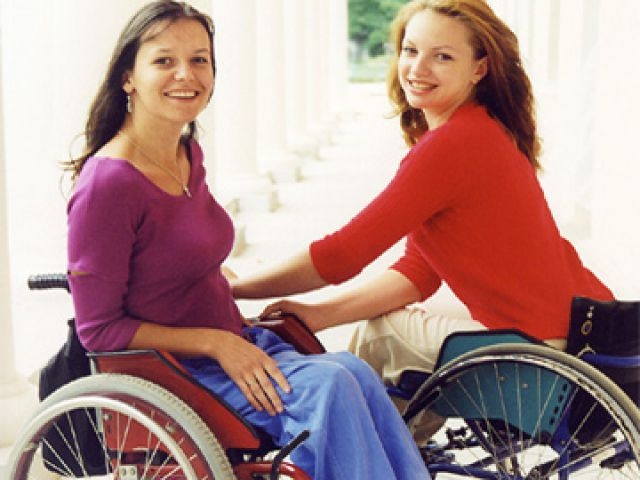 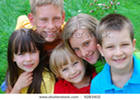 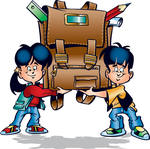 В  Декларации прав ребенка:
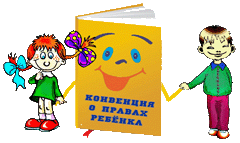 Ребенок имеет право:
на семью;
на заботу и защиту со стороны государства, если нет временной или постоянной защиты со стороны родителей;
посещать школу и учиться; 
на равенство в правах;
свободно выражать свои мысли; 
на собственное мнение;
на имя и гражданство;
на получение информации;
на защиту от насилия и жестокого обращения;
на медицинское обслуживание;
на отдых и досуг;
на дополнительную помощь со стороны государства,
   если есть особые потребности (например, 
   у детей с ограниченными возможностями) .
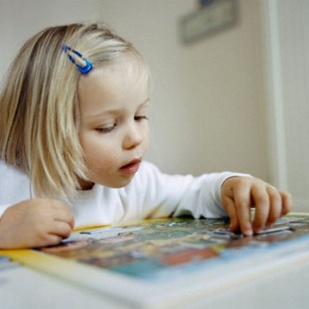 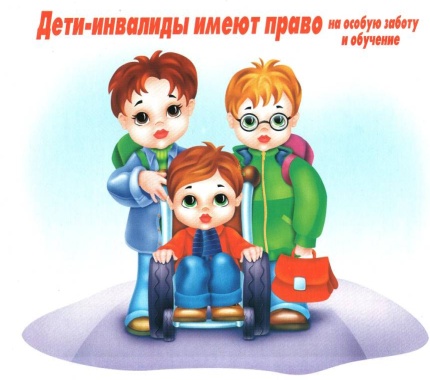 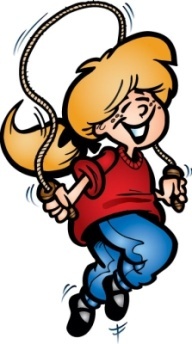 Все ли дети могут учиться в школе?
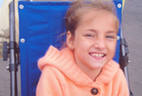 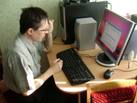 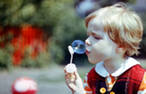 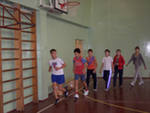 Занимаются творчеством, спортом, создают художественные произведения.
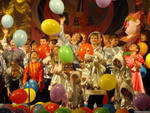 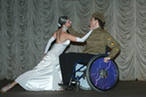 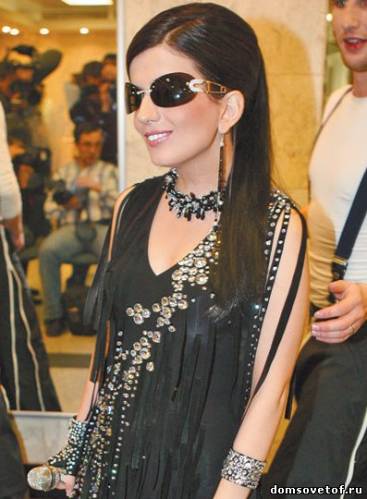 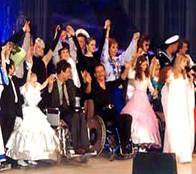 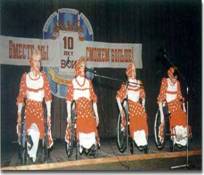 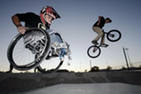 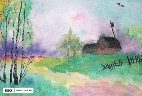 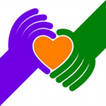 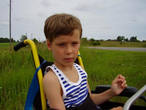 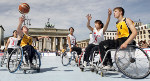 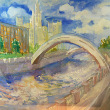 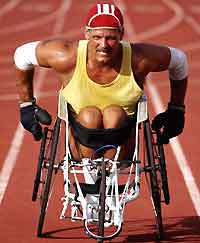 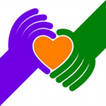 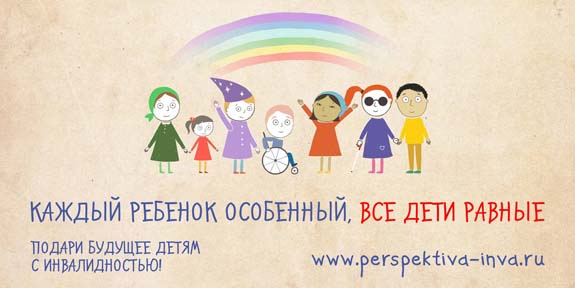 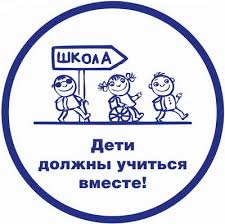 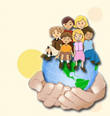 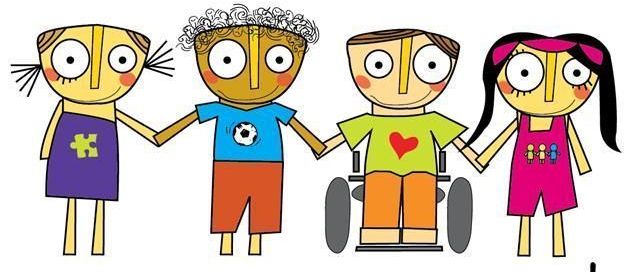 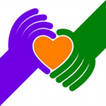 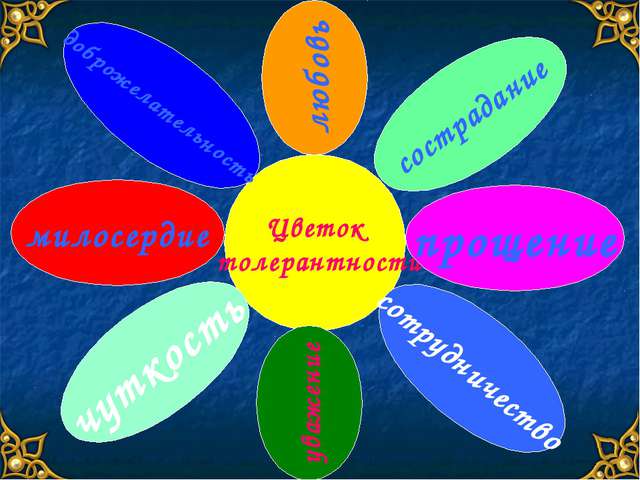 Спасибо за внимание!